America by 2000
By the late 1990s, the U.S. was changing
The economic boom was slowing down & the “tech bubble” was about to burst
Party politics was increasingly hostile, especially after the Republican-led impeachment of Clinton
New terrorist attacks threatened American safety at home & abroad
The Election of 2000
The election of 2000 was one of the closest & most controversial elections in U.S. history
Consumer & environmental advocate Ralph Nader ran as an independent
Republicans nominated conservative Texas governor George W Bush
Democrats nominated Clinton’s Vice President Al Gore
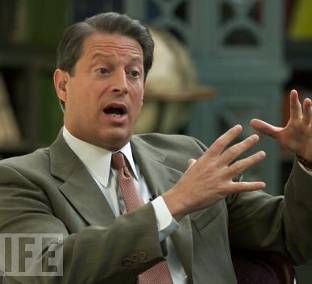 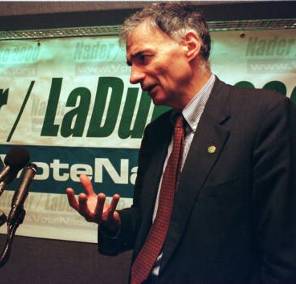 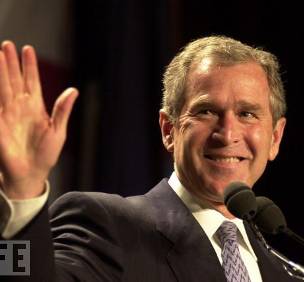 The Election of 2000
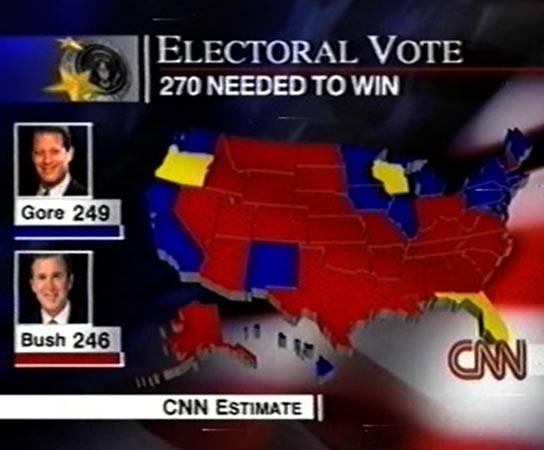 The election was so close that which ever candidate won Florida would gain enough electoral votes to win the presidency
The Election of 2000
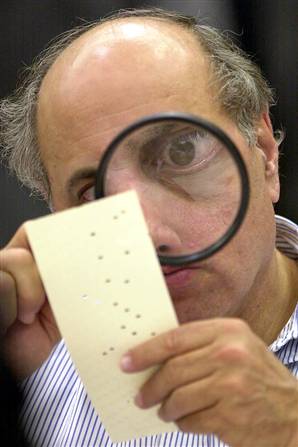 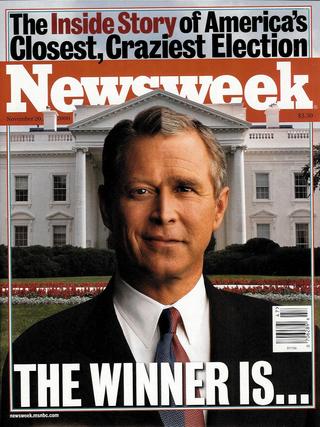 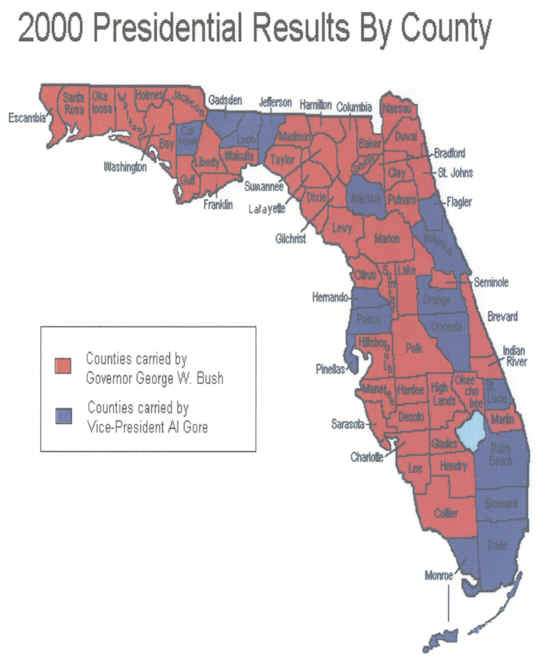 But, determining which candidate won in Florida was contested due to voting irregularities
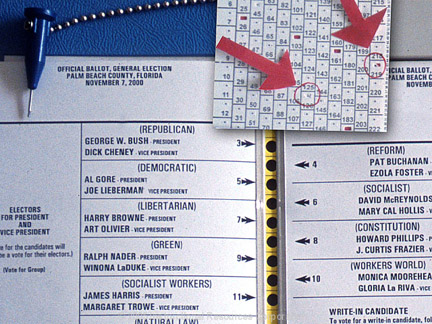 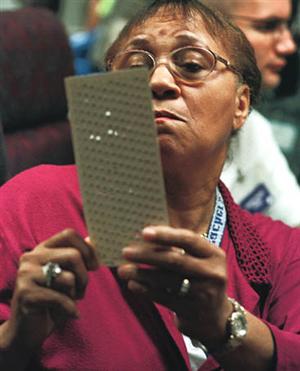 The state supreme court ordered a recount of ballots in some districts
In December 2000, the U.S. Supreme Court ruled in a 5-4 decision to stop the recount & Bush was declared the winner of the election
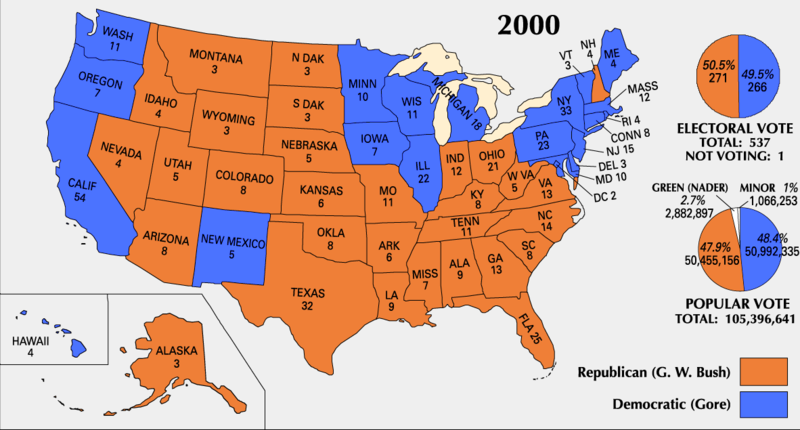 The Presidency of George Bush
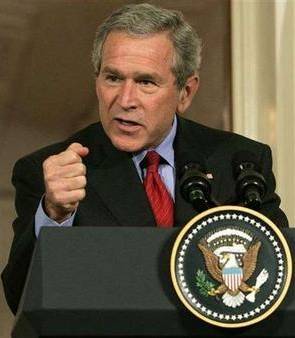 In his first year, Bush worked with Congress to:
Create a 1.35 trillion dollar tax cut
Reform education through the No Child Left Behind Act
September 11, 2001
Everything changed on September 11, 2001 when an al-Qaeda terrorist plot led to the hijacking of 4 airplanes & attacks on the World Trade Center & the Pentagon
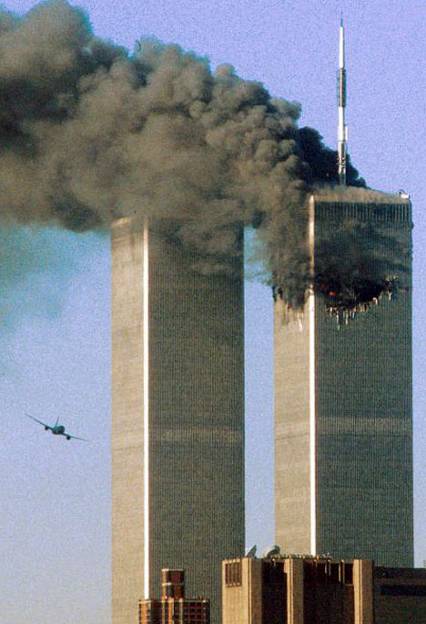 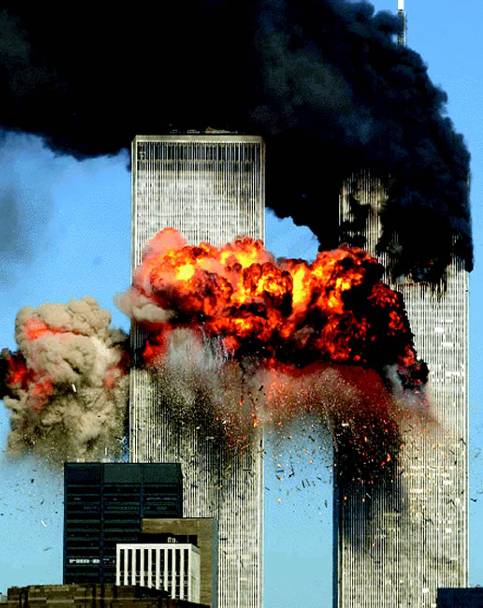 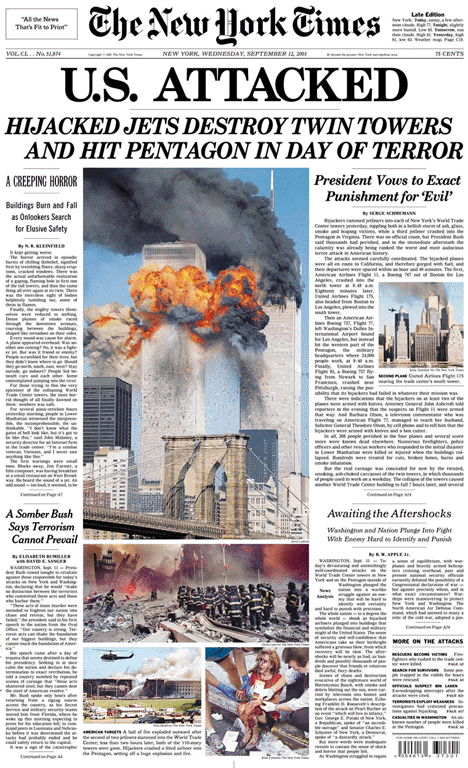 After 9/11, President Bush declared a “War on Terrorism”
The War on Terrorism
Domestic changes in response to 9/11
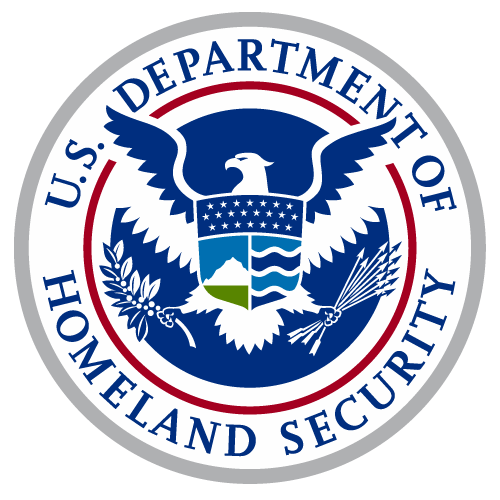 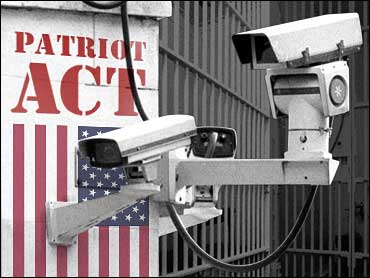 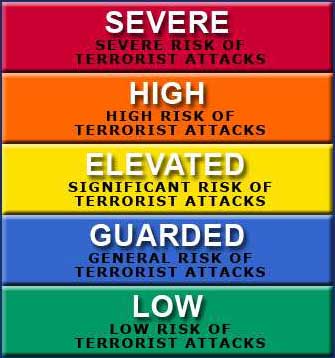 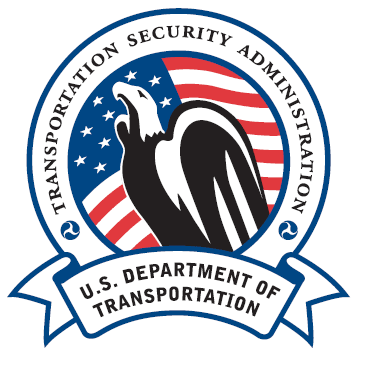 Foreign policy in response to 9/11
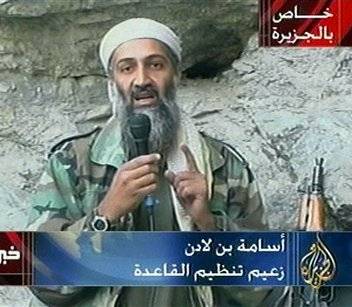 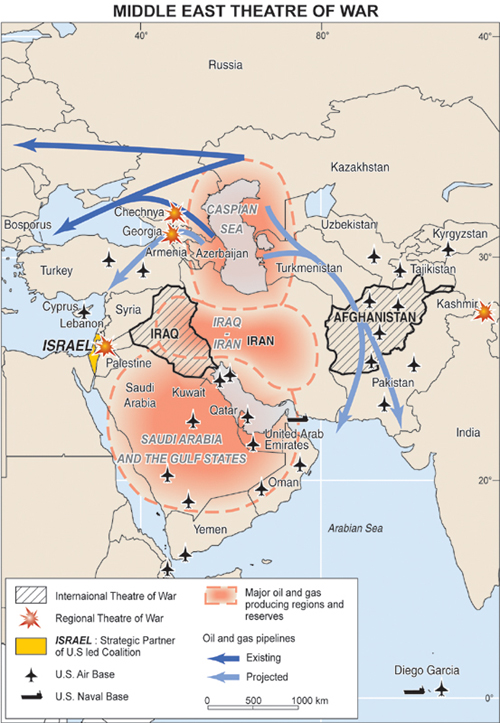 al Qaeda terrorists
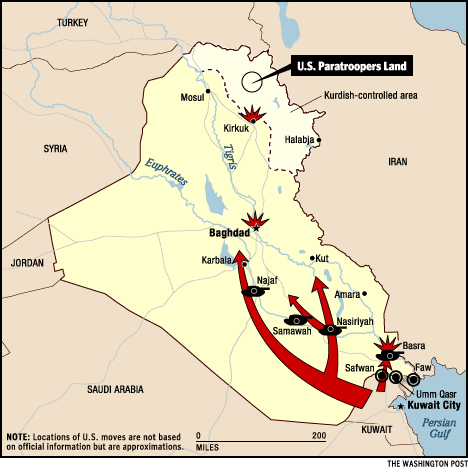 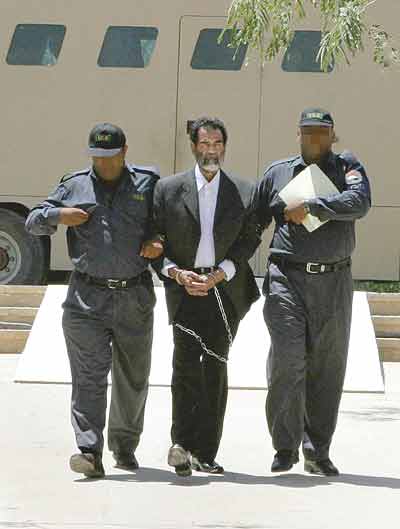 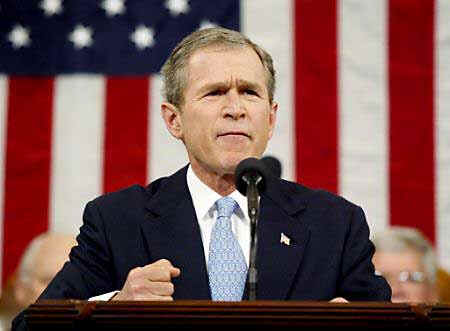 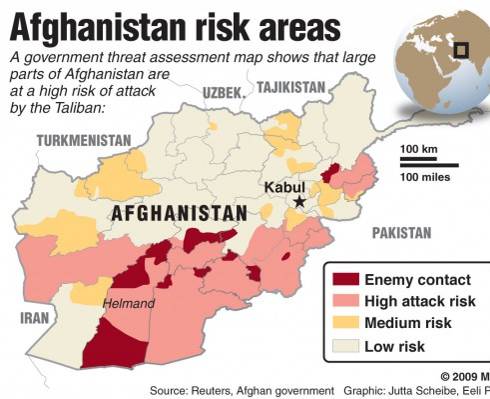 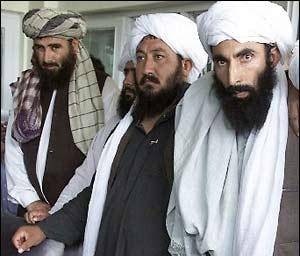 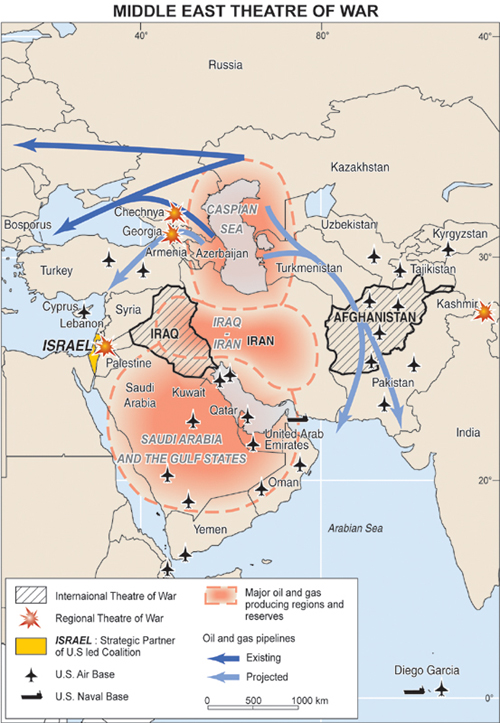 Iran, Iraq, & North Korea form an “Axis of Evil”
Taliban government